E.M.F and Internal Resistance
3.2.5  E.M.F. and Internal Resistance

A source of electrical potential energy, such as a battery, provides an electromotive force (e.m.f.) to drive an electron current through the circuit. 

The units of e.m.f. are the same as those of p.d. i.e. the volt (joule per coulomb), scalar.
The electromotive force (e.m.f.), E, of the source, is the electrical potential energy supplied to each coulomb of charge which passes through the source.
A
V
R
Experiment

Circuit :
The voltmeter is measuring the voltage across the terminals of the source (and this is the same as the voltage across R). 
This voltage is called the terminal potential difference (t.p.d.) and is the number of joules per coulomb that the battery supplies to the load resistance R
i.e. the number of joules per coulomb that you can put to good use.
Results:
V (t.p.d.)
0
I
Procedure:

Set R to maximum resistance. Decrease R in steps, noting the current and voltage readings each time.
Draw a graph of voltage against current.
Conclusions:

The terminal potential difference, Vt.p.d., is not constant. 
      As current increases, Vt.p.d.  decreases. 
      This is because the cell has an internal resistance that is given the symbol r.  
       Energy is lost in driving the current through the chemicals that make up the cell. 
      As the current increases, more of the available energy is "lost" inside the cell – the cell gets warmer and there is therefore less energy available to put to good use across R.
The terminal potential difference Vt.p.d. = E when no current is flowing
       i.e. on open circuit. When no current is taken from the power supply,  
       no energy is wasted.
When a current does flow, the terminal potential difference is always 
       less than the e.m.f. 
       The difference between E and Vt.p.d. due to the energy lost inside the  cell because of its internal resistance is termed the lost volts. 
       Lost volts = E – Vt.p.d..
r
E
A
V
R
New representation of circuit: 

Any power supply can be thought of as a source of constant e.m.f. in series with a small resistance (the internal resistance).
r
E
R
Which is equivalent to
V divides across r and R
E  =  Vr + VR
E  =  Ir + IR
If R ↓, I ↑ , Ir ↑ and I R ↓
If R halves, I does NOT double!
By conservation of energy, the energy per coulomb converted by the battery must equal the sum of the energies per coulomb converted in r and R.
   E  =  p.d. across r  +  p.d. across R  (since voltage divides in series)
   E  =  Ir  +  IR        (since V = I R)
The potential difference across the external resistor, IR, is the same as the t.p.d. (assuming the ammeter has no resistance) i.e. IR  =  Vt.p.d.
     E  =  Ir  + Vt.p.d.
Internal resistance
External (load) resistance
short circuit (maximum) current
The following formulae are useful:
To calculate the current drawn from a cell, rearrange E = Ir + IR
= I (R +r)
( I  =  V/R )
To short circuit the cell, R is set to 0 .
N.B. If I = 0 then Ir = 0       

                Vt.p.d. = E   on open circuit (when no current flows)
We need to look at the equation, , in more detail:

As I increases, Ir increases and so Vt.p.d. decreases (assuming E = constant.)

Ir is called the “lost volts” – it heats up the cell.
(b)

Vt.p.d.
Y intercept (c) = E
y2 – y1
x2 – x1
Gradient (m) = ( -r)
=
Short circuit current (the max current that can be drawn from the cell)
0
I
c.f.             y  =  mx  +  c

               y    Vt.p.d.,    m   (- r),    x    I,       c  E
Example 1     Page 23
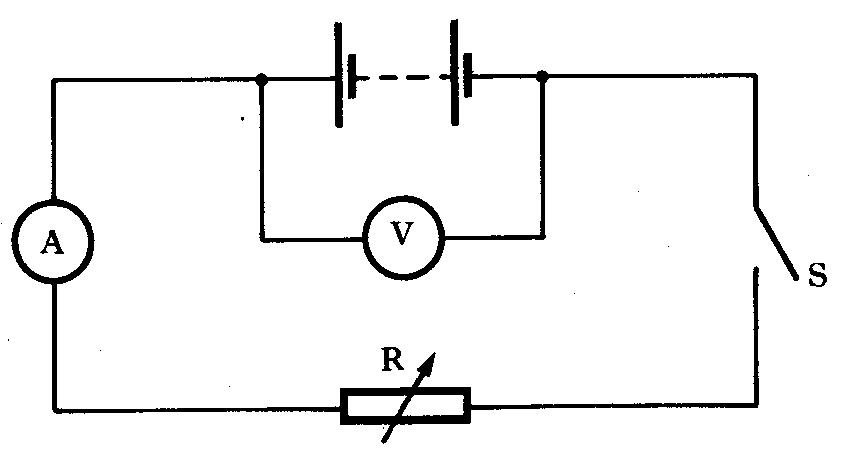 A car battery is connected in a circuit as shown to study how the voltage across the battery varies with the current drawn from it.
For each setting of the variable resistor R, switch S is closed momentarily and the voltmeter and ammeter readings are 
recorded. 

A graph of the results is shown opposite.
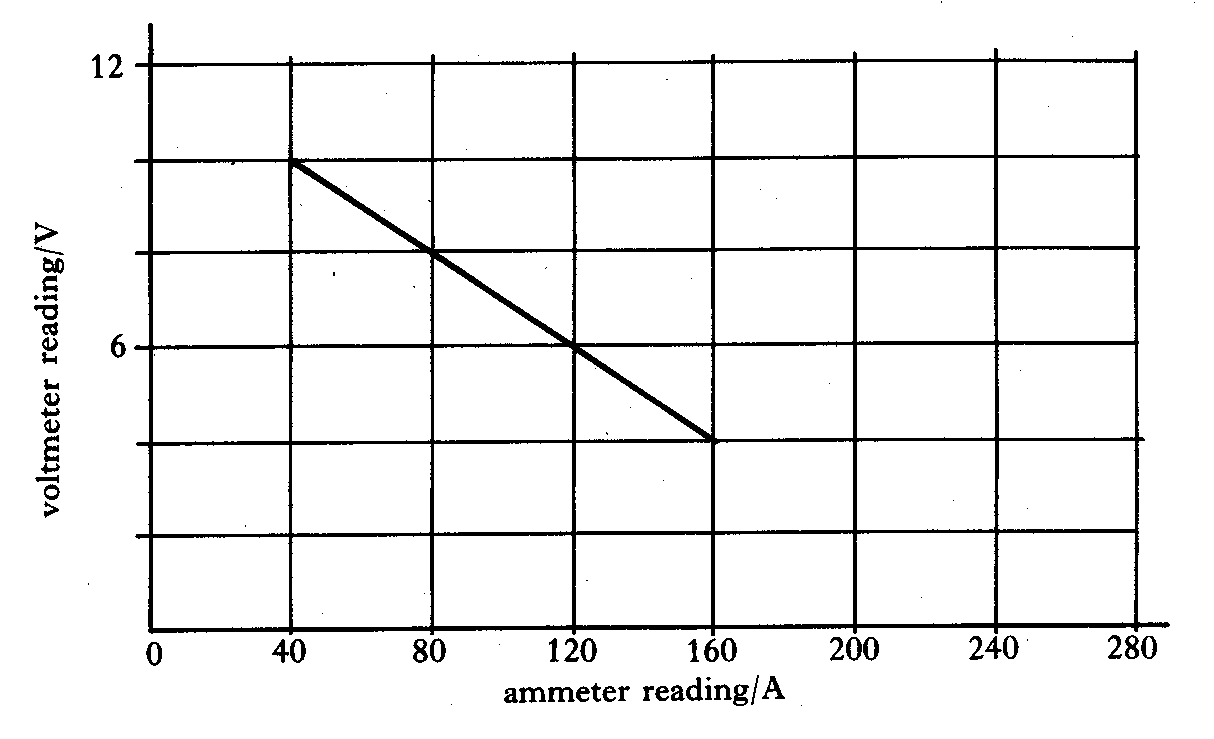 (a) Explain why the reading on the voltmeter decreases as the ammeter reading increases
(b) Use information from the graph to find:
        
        (i) the e.m.f. of the battery;       
       (ii) the internal resistance of the battery;      
      (iii) the current from the battery if it is short circuited.
(a) Explain why the reading on the voltmeter decreases as the ammeter reading increases
Voltmeter is measuring t.p.d.
Vtpd = E – Ir  SO if I increases then Ir increases 
and since E = constant Vtpd must decrease.
(b) Use information from the graph to find:
        
        (i) the e.m.f. of the battery;       
       (ii) the internal resistance of the battery;      
      (iii) the current from the battery if it is short circuited.
(i) E = Vtpd when I = 0 i.e. intersection of Y-axis  =  12V
y2 – y1
x2 – x1
8 – 12
80 – 0
m =
=
(ii)  r = -m,   (x1, y1) = (0,12)     (x2,y2) = (80,8)
= -0.05
r = -m = 0.05Ω
(iii)  Short circuit I  = largest I  = intersection of x-axis  = 240V
OR  I = E/r  = 12/0.05  = 240A
Example 2
A signal generator can be considered as a source of e.m.f. with an internal resistance. 
When testing loudspeakers, a signal generator with an internal resistance of 16  is set to produce an e.m.f. of 24 V.
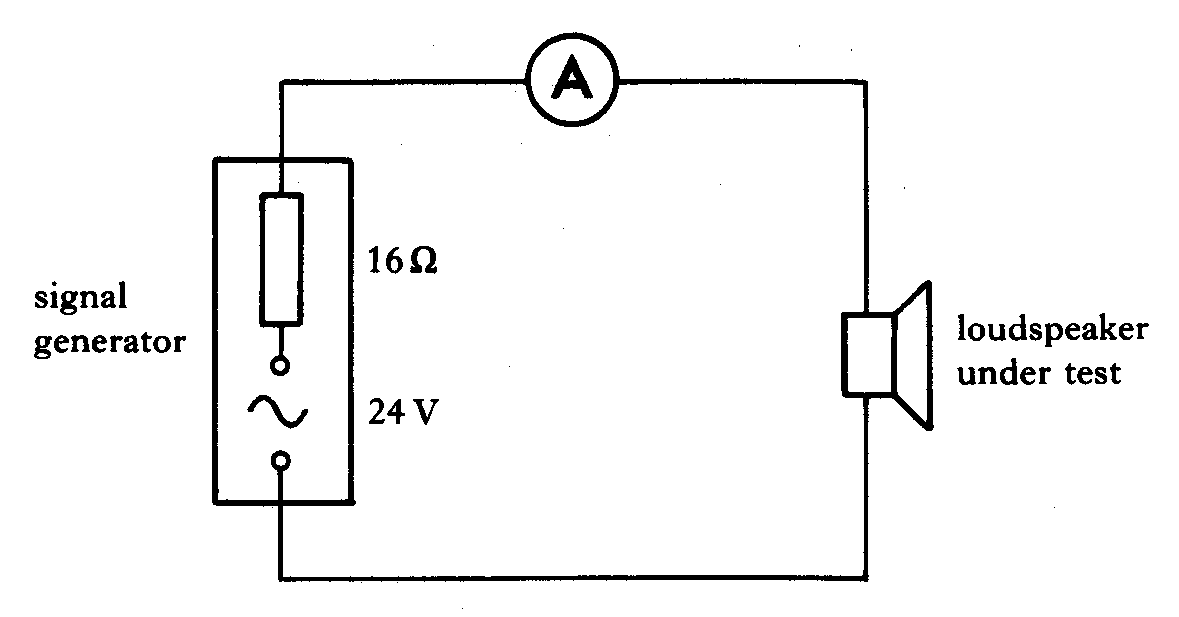 32 Ω
(a) Find the current in the loudspeaker
(b) Calculate the voltage across the loudspeaker.
(c) Calculate the power delivered to the loudspeaker.
(d) Calculate the energy 'lost' inside the signal generator every second
Total voltage supplied
    Total resistance
E
r + R
I  =
=
24
(16 + 32)
=
(a) Find the current in the loudspeaker
= 0.5 A
(b) Calculate the voltage across the loudspeaker.
Vtpd  = I R
OR Vtpd = E – Ir
             = 24 – (0.5 x 16)
             = 16V
= 0.5 x 32
= 16V
(c) Calculate the power delivered to the loudspeaker.
P  =  I Vtpd
OR   P = I2R
            = 0.52 x 32
            = 8.0 W
= 0.5 x 16
= 8.0 W
(d) Calculate the energy 'lost' inside the signal generator every second
W  =  I t V    where V  =  lost volts   =  V across r  = Ir
W  =  It x Ir  =  0.5 x 1 x 0.5 x 16
W  =  4.0 J
Example 3
The circuit shown includes a cell with an e.m.f. of 160 V and internal resistance r. 

The following readings are taken from the meters;

     reading on the ammeter       = 004 A

     reading on the voltmeter V1 = 120 V

     reading on the voltmeter V2 = 030 V
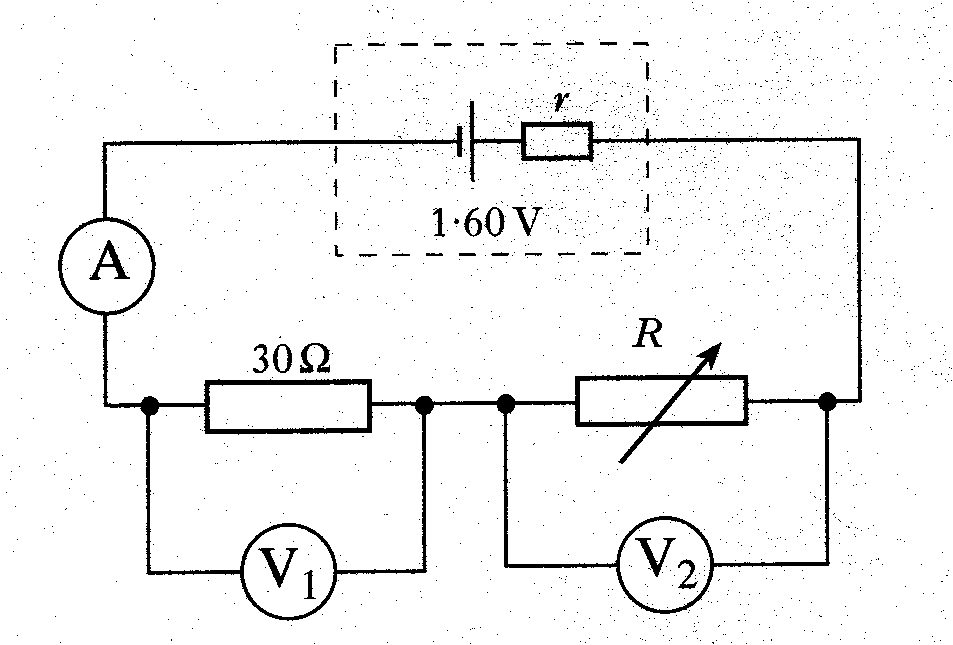 (a) Calculate the value of the lost volts in the circuit.
(b) Calculate the internal resistance, r, of the cell.
(c) The resistance of the variable resistor is altered so that the reading on the ammeter is 002 A. 
What is the resistance of the variable resistor now?
(d) The resistance, R, of the variable resistor is now decreased. What effect has this on the terminal potential difference, Vt.p.d. of the cell?
0.10
0.04
Lost volts
       I
=
r =
(a) Calculate the value of the lost volts in the circuit.
Vtpd = V1 + V2  =  1.20 + 0.30  =  1.50V
Lost volts  =  E – Vtpd  =  1.60 – 1.50  =  0.10V
(b) Calculate the internal resistance, r, of the cell.
Lost volts  =  Ir
= 2.5 Ω
E
r + R
1.60
2.5 + R
I =

0.02 =

0.02 (2.5 + R)  =  1.60

(0.02 x 2.5) + 0.02 R  =  1.60

0.02 R  =  1.60 – 0.05
1.55
0.02

R  =

Variable  R  = 77.5 – 30  =  47.5Ω
(c) The resistance of the variable resistor is altered so that the reading on the ammeter is 002 A. 
What is the resistance of the variable resistor now?
=  77.5
(d) The resistance, R, of the variable resistor is now decreased. What effect has this on the terminal potential difference, Vt.p.d. of the cell?
Vtpd  =  E - Ir
   If R decreases then I increases
   Ir increases ( E = constant)
   Vtpd  decreases
E = 1.5 V
I = 0.30 A
4.0 Ω
Example 4      Page 26
A second 40  resistor is connected in parallel with the first.  
What is the new current and the new t.p.d.?
E
r + R
E
r + R
I  =
I  =
New
1.5
r + 4
1.5
1 + RP
1.5
1 + 2
0.3 =
I  =
I  =
0.3
0.3
r =
Need r first :
RP = 4/2
     = 2Ω
0.3 (r + 4)  =  1.5
= 0.5A
0.3r + 1.2  =  1.5
0.3r  =  1.5 – 1.2  =  0.3
New   Vtpd = I R
= 0.5 x 2
= 1Ω
= 1.0 V
Cells in Series and Parallel
0.5 Ω
0.5 Ω
2V
2V
3.2.6 Cells in Series and Parallel

If cells are placed in series, the total e.m.f. is the sum of the individual e.m.f.’s providing the polarity of the connections is taken into account.
Example 1      Page 27
Six identical cells each of e.m.f. 2 V and internal resistance 05  are connected in series.
(a) What is the overall e.m.f. and internal resistance?
E  =  2 x 6  =  12V
Each coulomb of charge passes through every cell.
r  =  -0.5 x 6  =  3Ω
(b) What is the short circuit current?
I  =  E/r  =  12/3  =  4A
Example 2       Page 27

Four identical cells each of e.m.f. 3 V and internal resistance 1  are connected in parallel.

(a) What is the overall e.m.f. and internal resistance?
E = 3V
rp  =  ¼  =  0.25Ω
Each coulomb of charge can only pass through 1 cell.
(b) What is the short circuit current?
I  =  E / r  =  3 / 0.25  =  12A
E
r + R
I  =
2.0 V
1.0 Ω
5.0 Ω
4.0 Ω
1.0 Ω
4.0 V
1.2 Ω
1/RP  = ¼ + 1/1  = (4+1)/4  = 5/4
RP  =  4/5  =  0.8Ω
2
1+5+1.2+0.8
I  =
Example 3       Page 28
N.B. cells are wrong way round, E  =  4 – 2 = 2V
Find: 
(a) current in the 50  resistor.
I  =  0.25A
(b) the p.d. across the 10  external resistor
VP  =  IP RP
V  =  0.25 x 0.8
V  =  0.2V
(c) t.p.d. of 40 V cell
Vtpd  =  E - Ir
Vtpd  =  4 – (0.25 x 1.2)
Vtpd  =  3.7V